Digital Scholarship Collaborations
Scott MandernackMarquette University
Preliminaries
Meetings with department chairs
Preliminary assessment of current activities
Identify needs
Future directions
Centralization of digital scholarship services desired
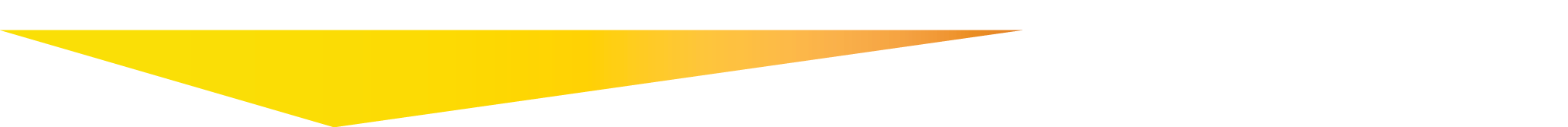 Early partner
History Department – 
2015 – Imagining Digital Scholarship: A Symposium
2016 – Digital Scholarship Symposium II
2017 – Digital Scholarship and Community Engagement
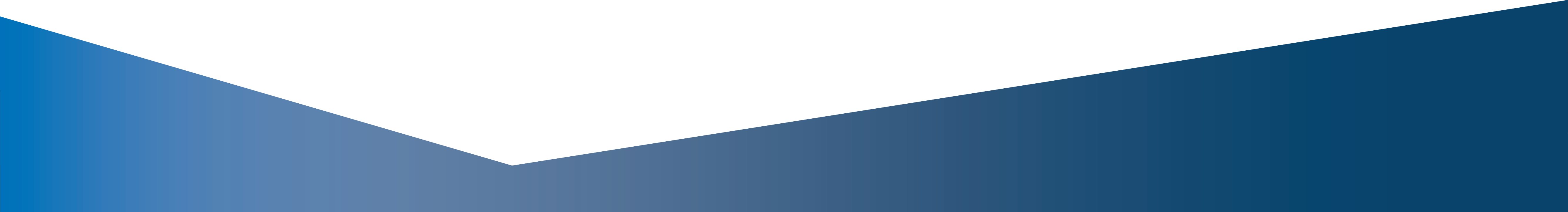 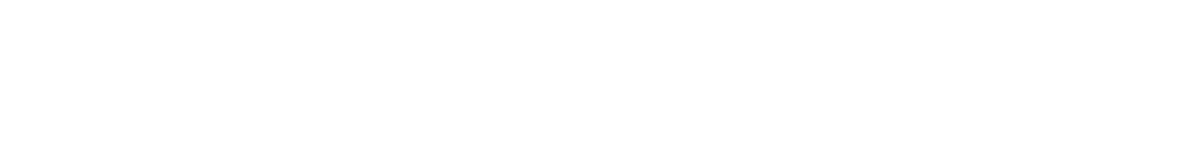 [Speaker Notes: 2015 – foundational principles and historical development of DS
2016 – identifying co-researchers / partners
2017 – community engagement]
Campus Digital Scholarship Working Group
Provost appointed, 2016 
Foster culture of DS
Facilitate digital scholarship
Make DS sustainable
Co-sponsored Symposia II and III
Project collaborations
Near West Side History Project (www.nwshistory.org) 
digital mapping / data visualization
Protests @ MU (https://protestatmu.wordpress.com/) 
Interactive timeline
Syriaca.org (http://syriaca.org)   
Text encoding
Counseling psychology journal text mining project
[Speaker Notes: Through contacts with liaisons and Digital Scholarship Librarian:

History – near west side history project
            --  protest@MU 	
Theology – Syriaca.org
Counseling Psychology – jnl text mining project]
Course-related collaborations
EDPL 6712 – digital mapping; data visualization
ENGL 2200 – create online poetry anthologies
PHIL 3770 – create online magazine
SOCI 4450 – create wiki-based shared notebook of readings
THEO 4000 – create online archaeological exhibits
SOCS (sequence of courses) – data compilation and visualization
Developing collaborations
Expand Libraries’ Digital Scholarship Working Group
Center for the Advancement of the Humanities
Office of Research and Sponsored Programs 
Office of Research and Innovation
Media Lab for Innovation and Creativity
[Speaker Notes: Add faculty to Libraries’ working group to advise and consult

Campus Working Group invited to be facilitated by Ctr…

ORSP – data management; increasing impact of research

ORI – 707 Hub 

Media Lab (Wakerly) – College of Communication]
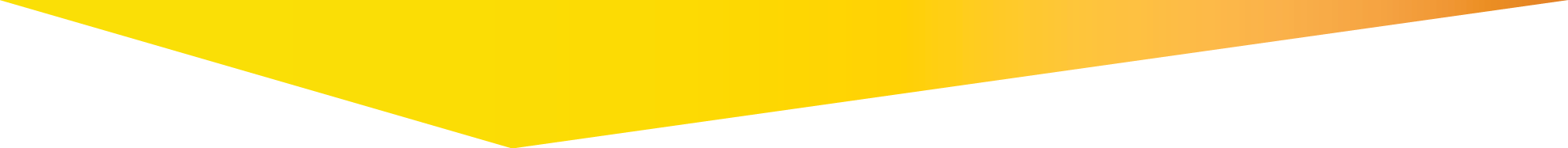 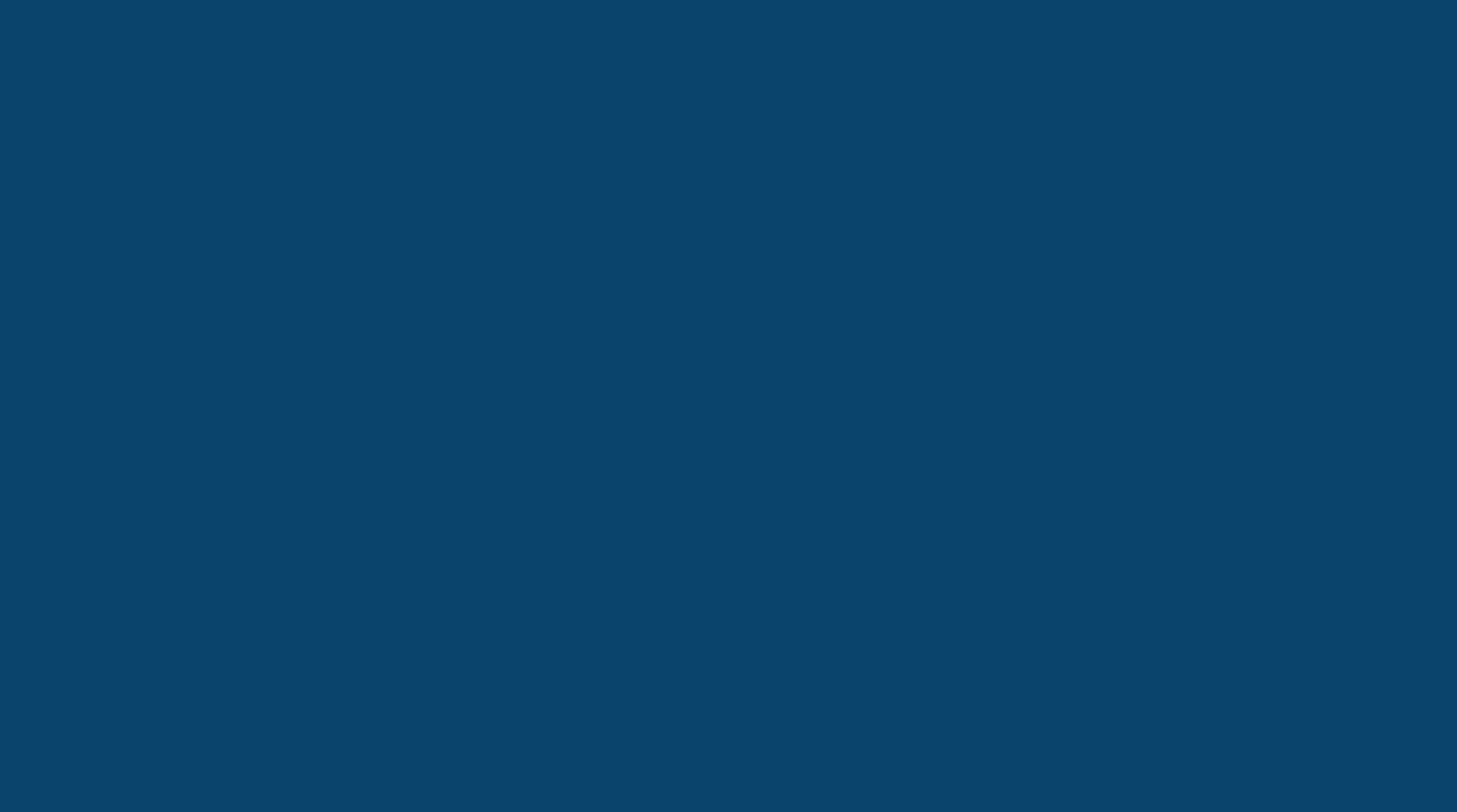 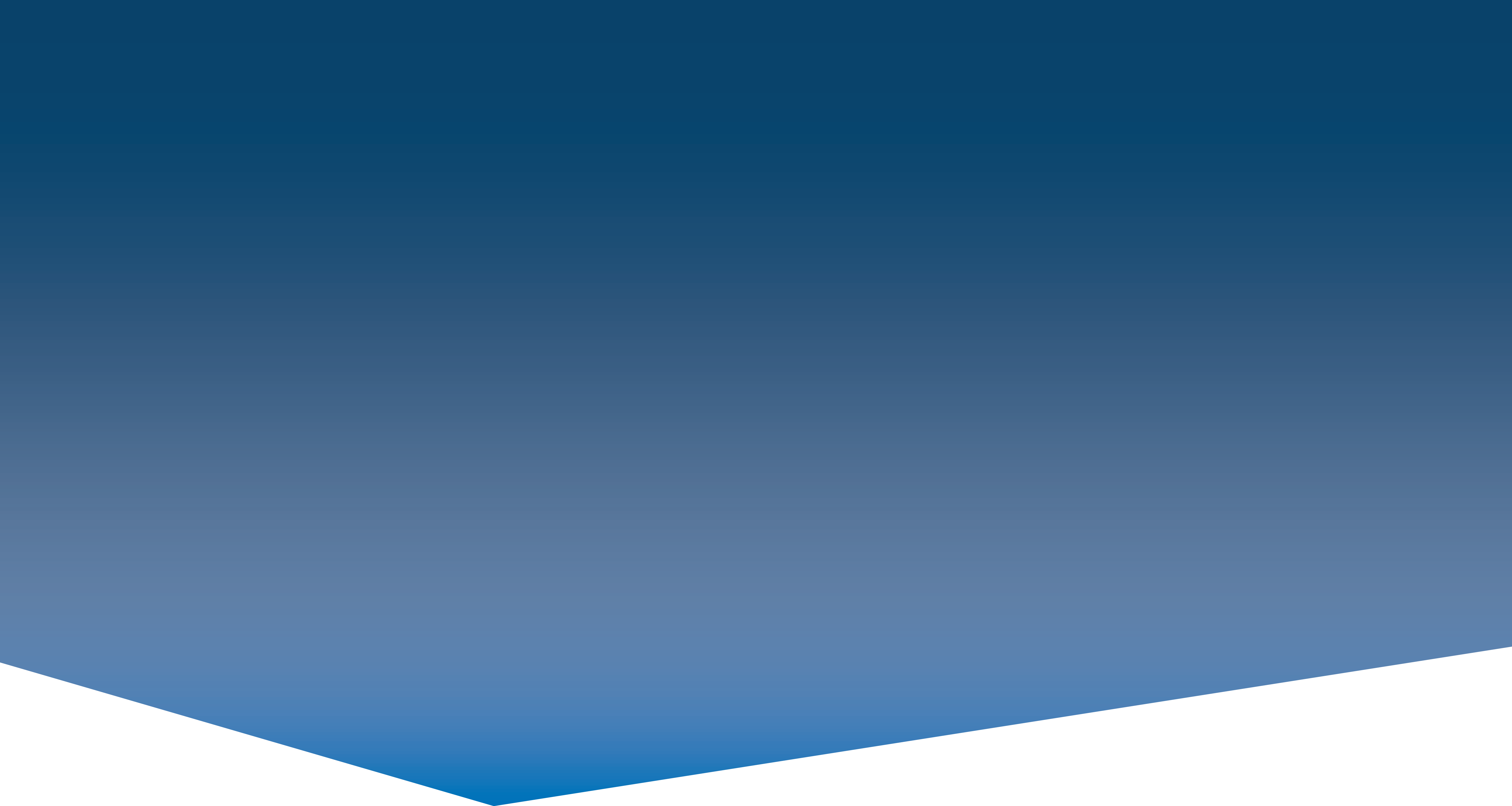 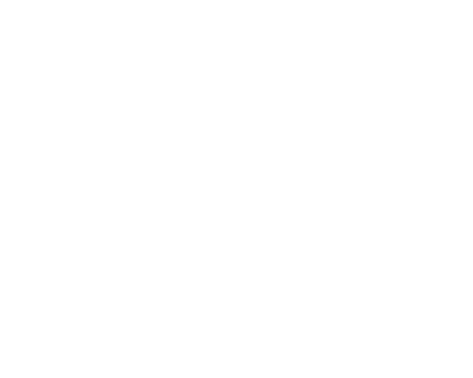 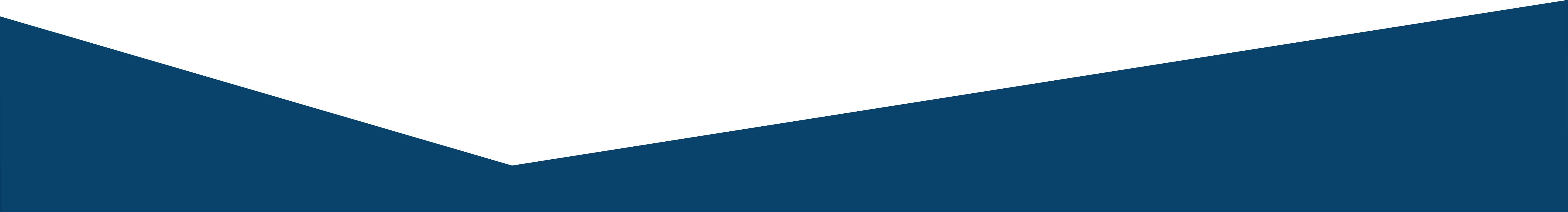